Plan de Análisis
Manuel Sierra, MD, MPH, PhD
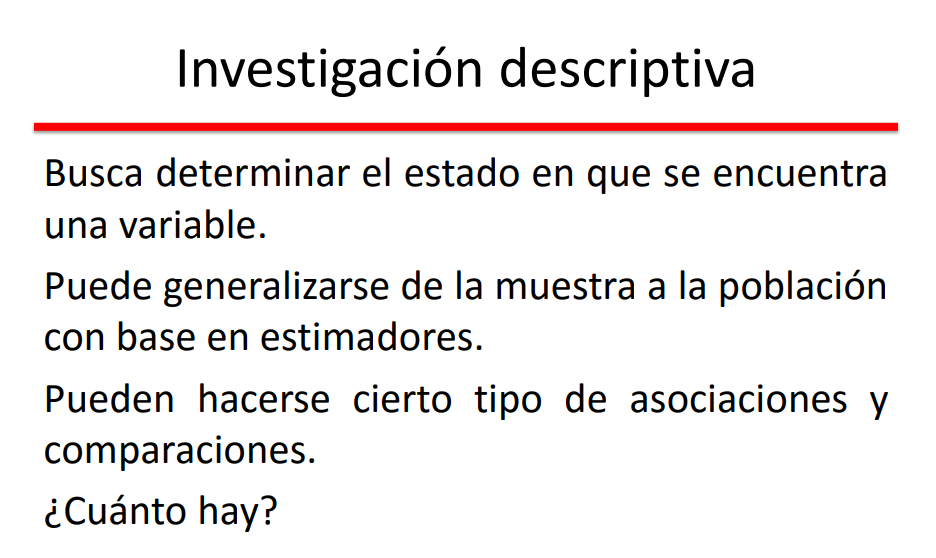 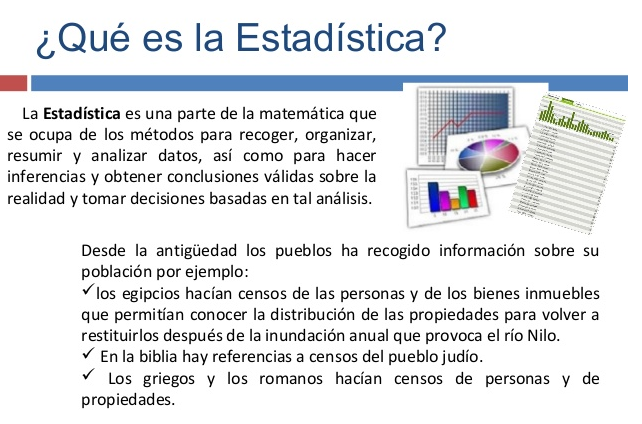 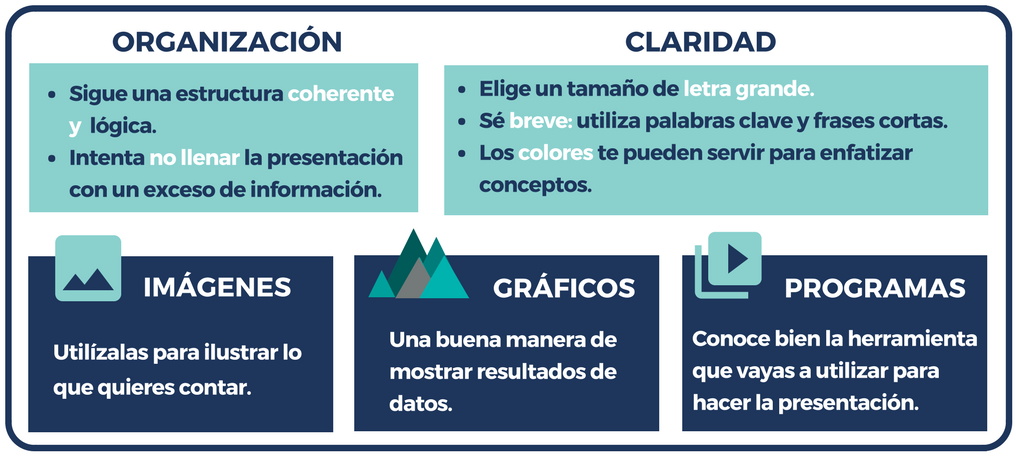 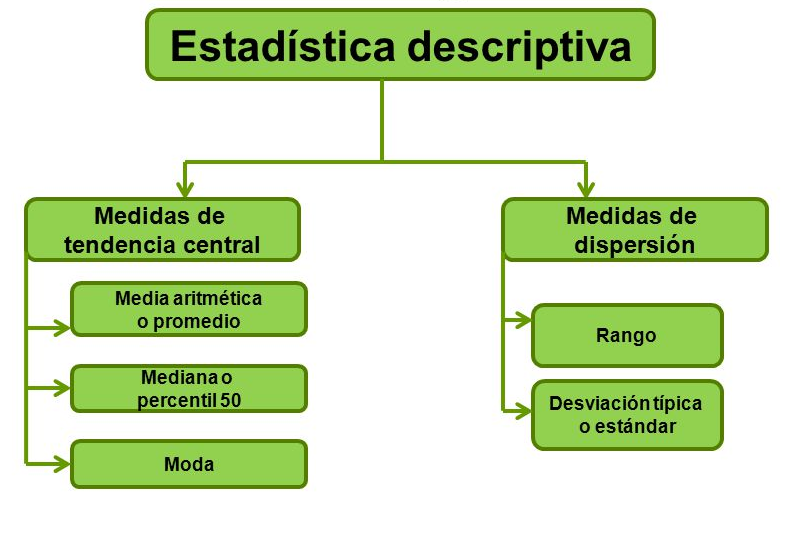 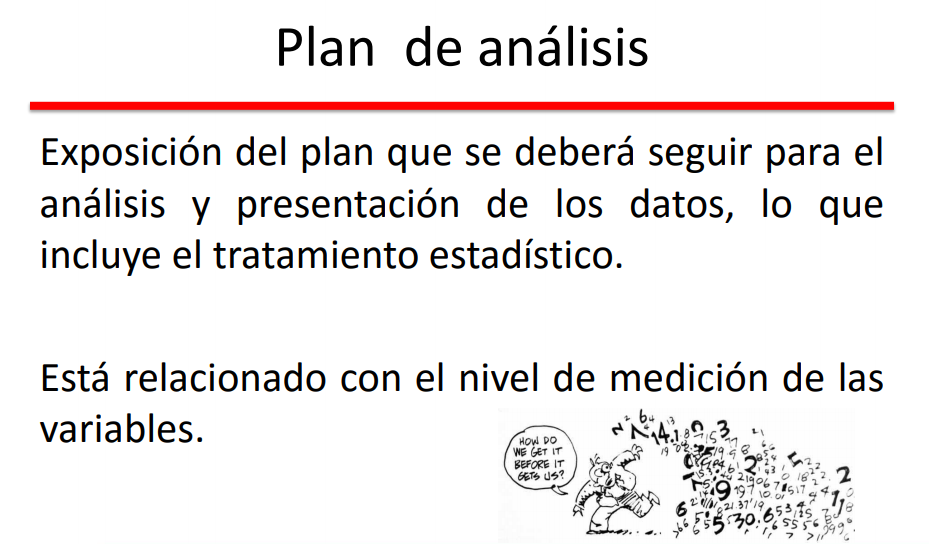 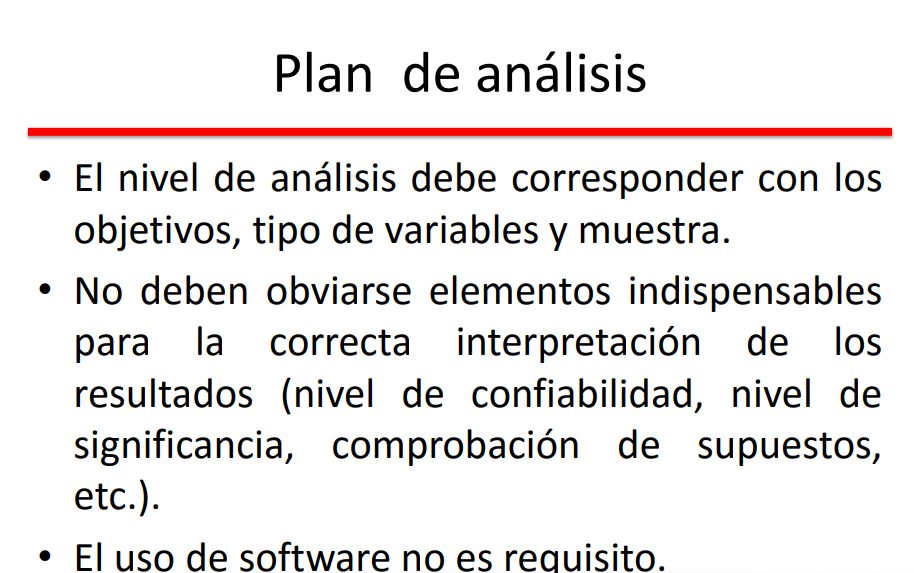 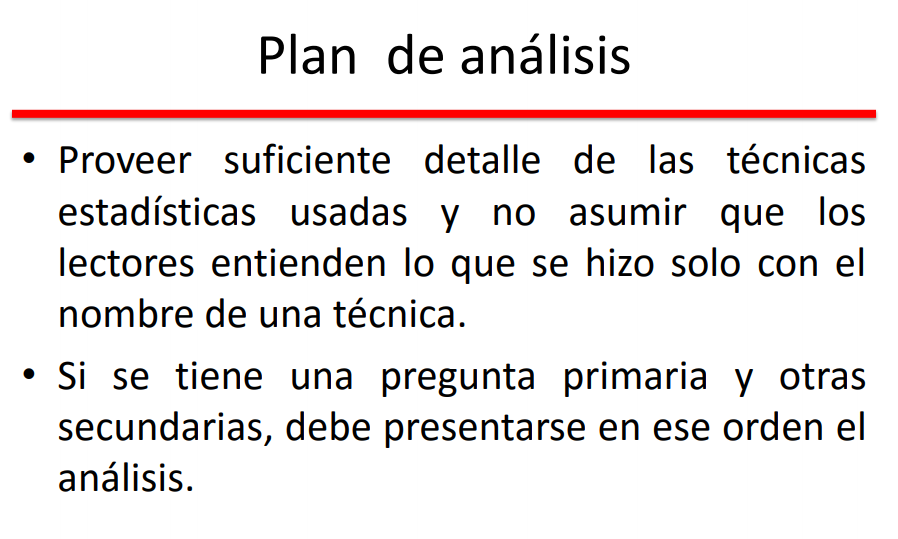 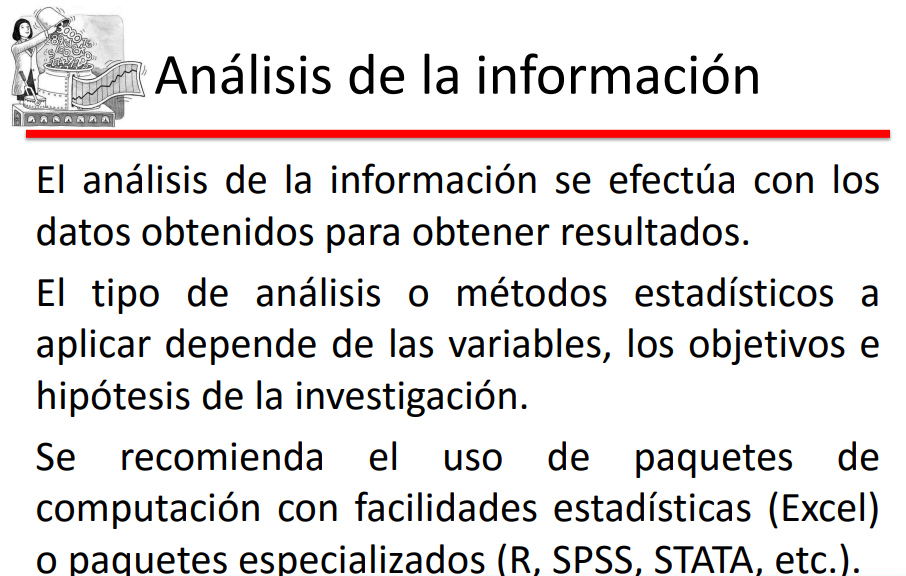 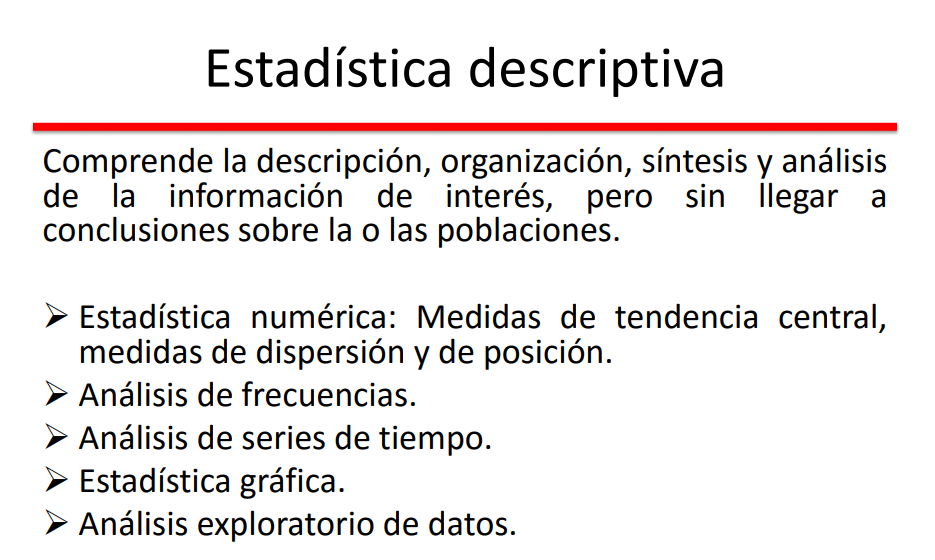 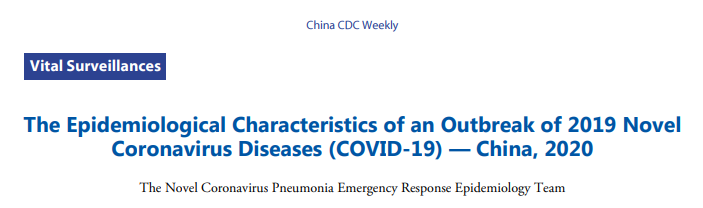 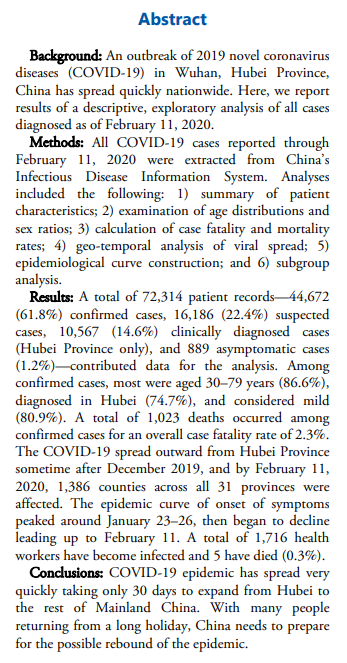 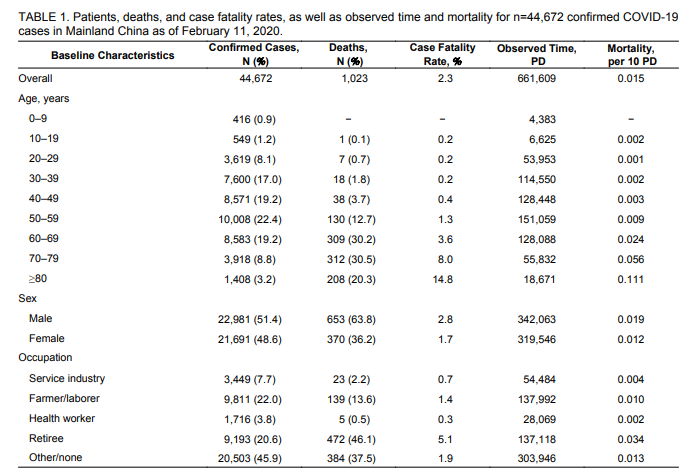 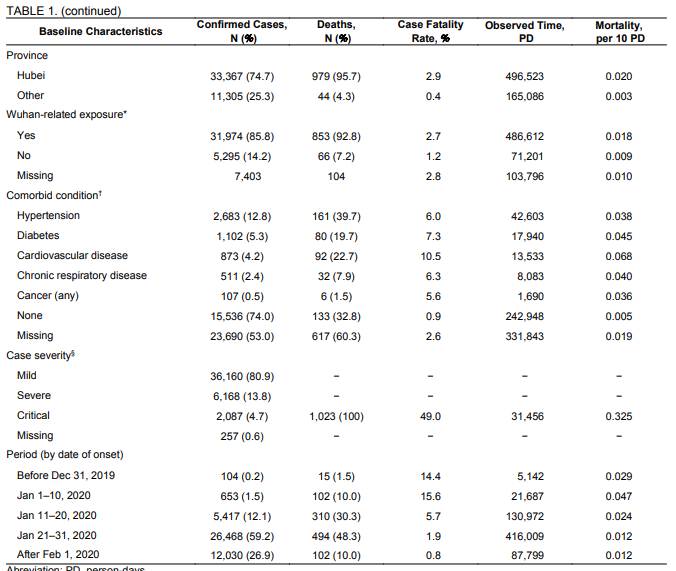 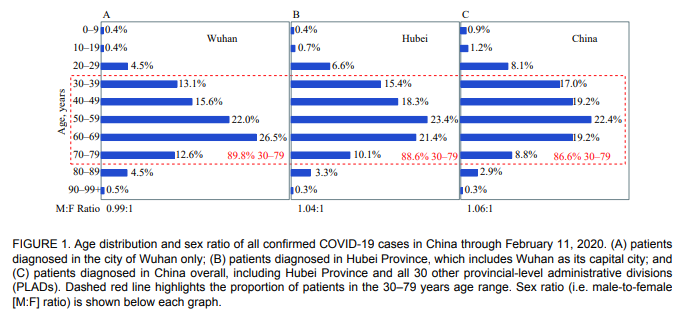 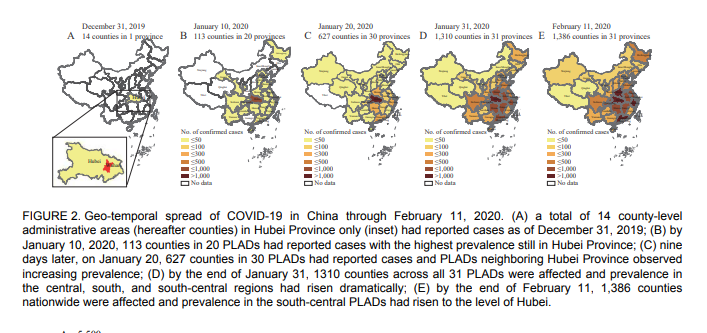 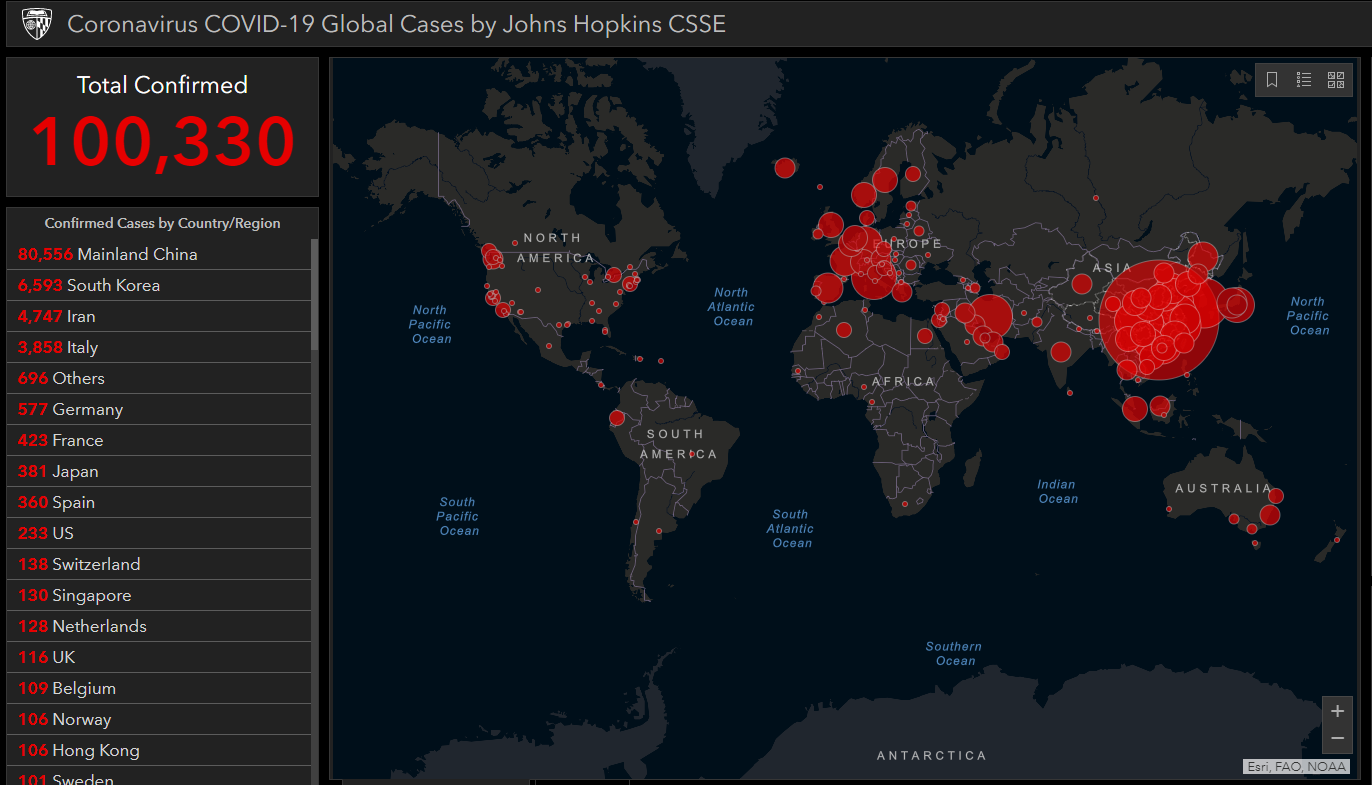